Colombian Biodiversity
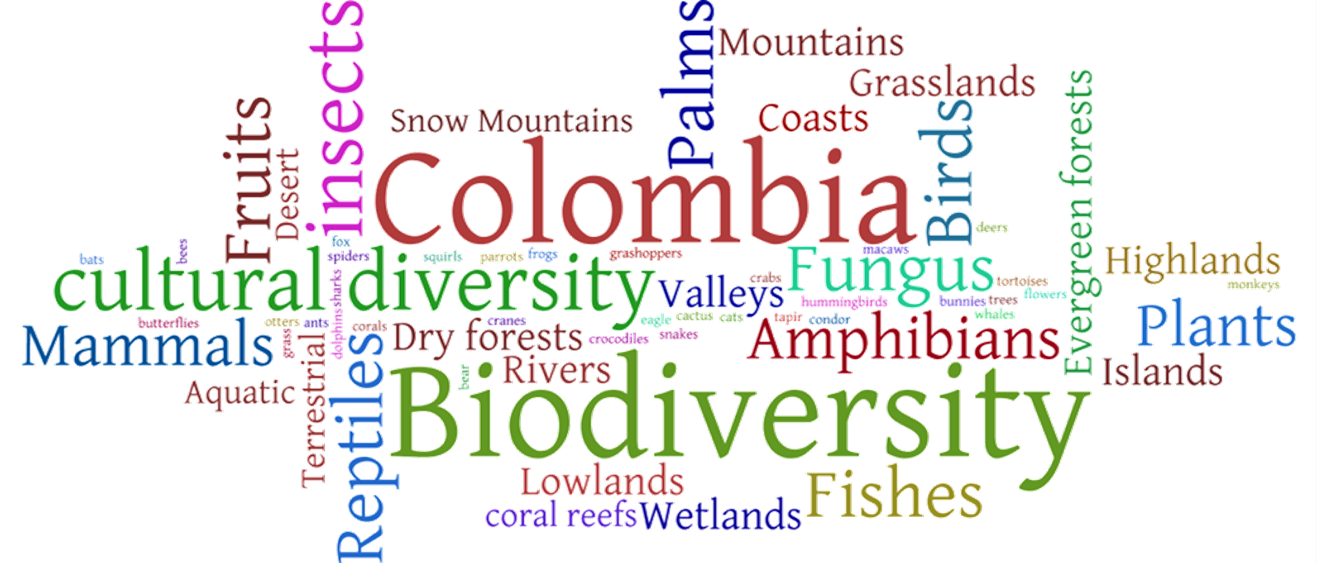 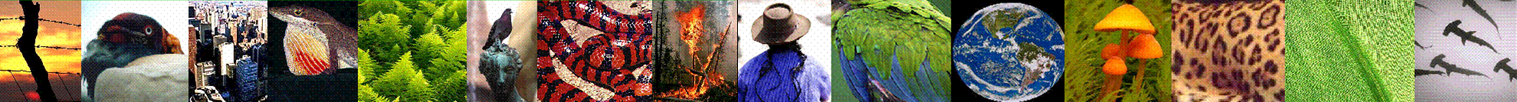 Juan Ricardo Gómez
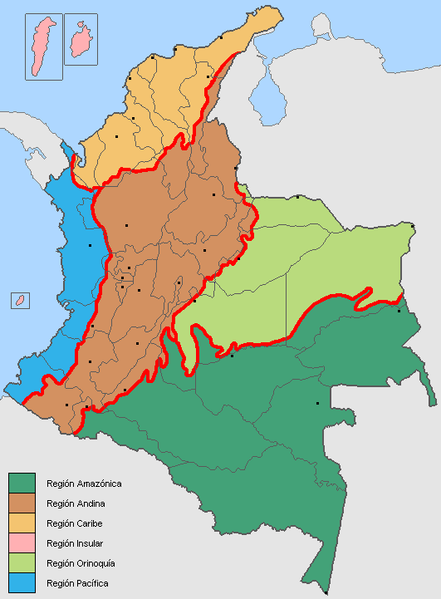 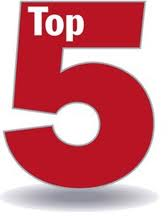 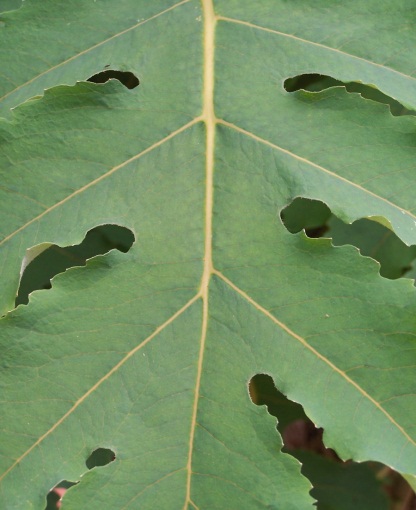 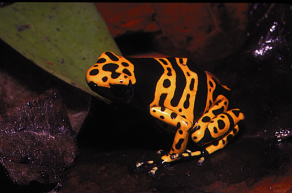 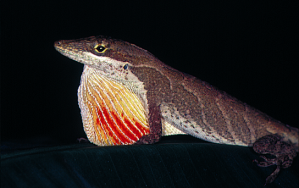 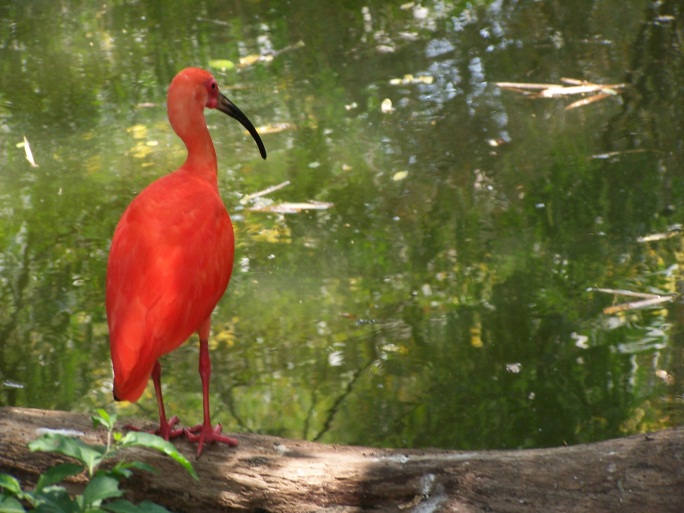 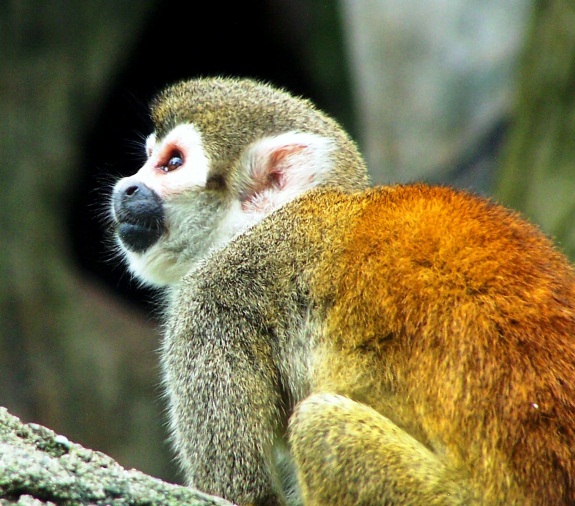 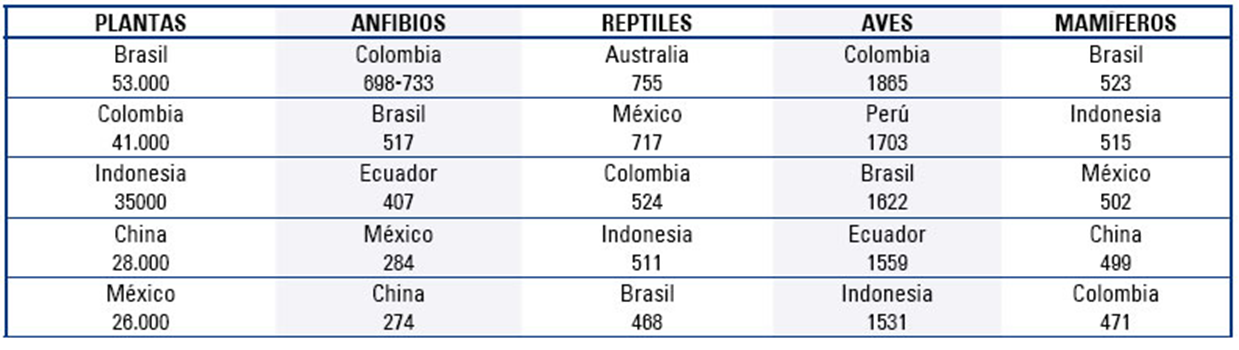 www.humboldt.org.co/download/INSEB_2006-2007.pdf
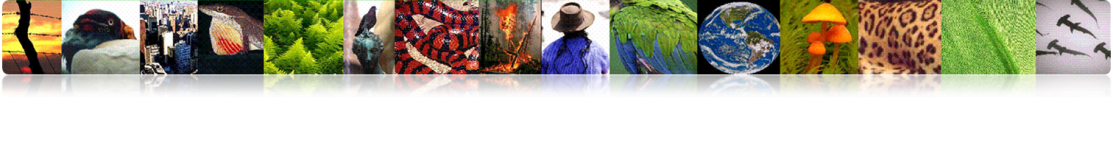 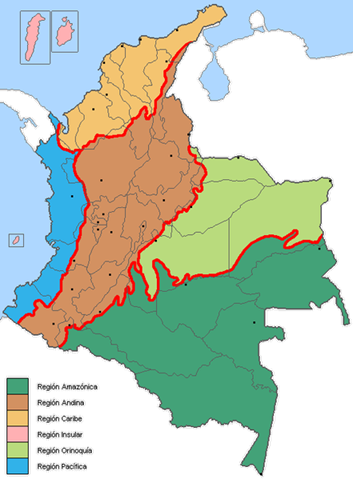 Within Colombia
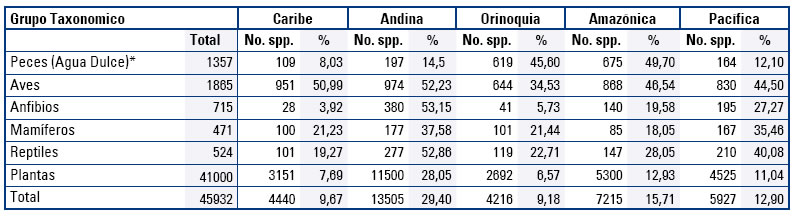 Fresh water fish
Birds
Anphibians
Mammals
Reptiles
Plants
Total
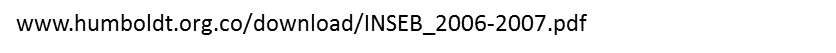 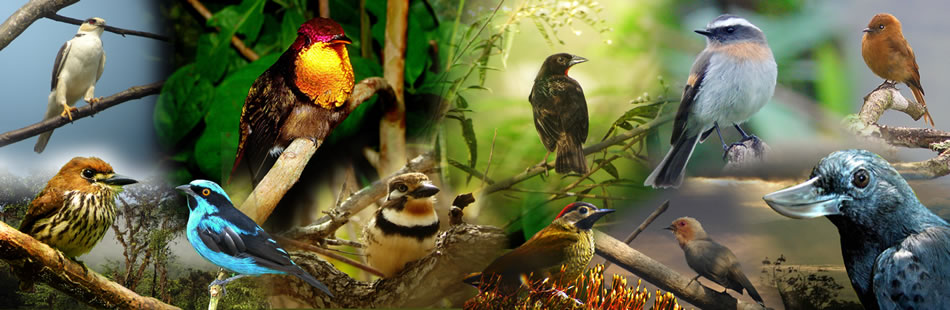 66 of 
the 
birds
ONLY IN COLOMBIA
manakinnaturetours.com
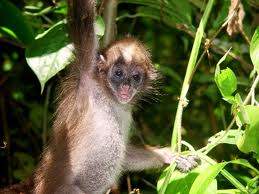 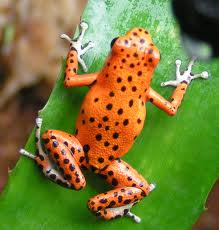 Arround 400 anphibia
32 of the mammals
ENDEMIC SPECIES
And almost 30% of the flora
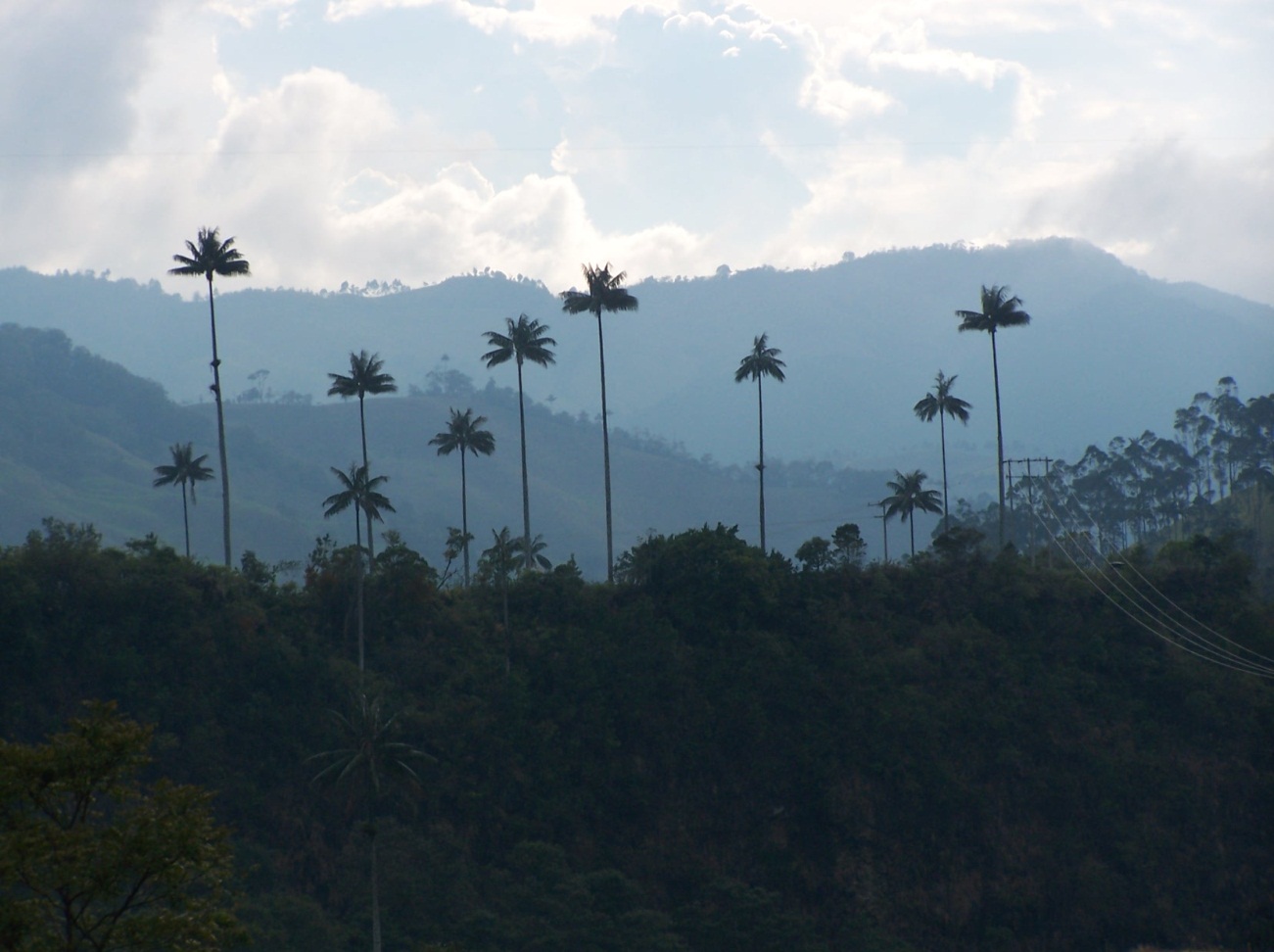 Endangered species
319 vertebrate species are in some treath  (49 CR; 97 EN, 117 VU, 56 NT)
42 fish
55 amphibia
29 reptiles 
151 birds
42 mammals
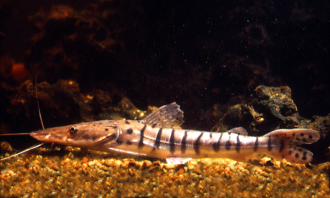 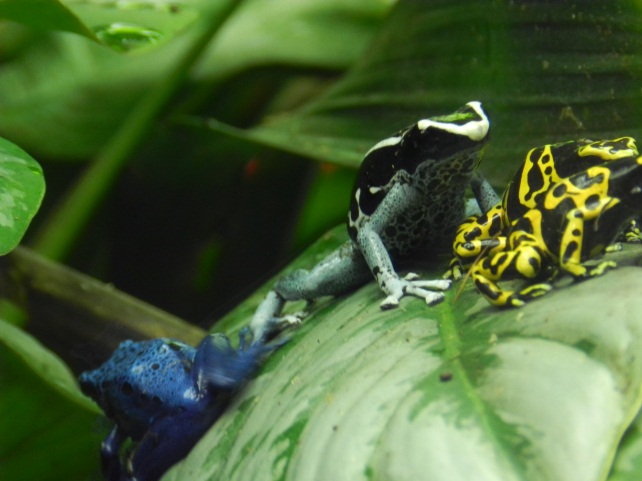 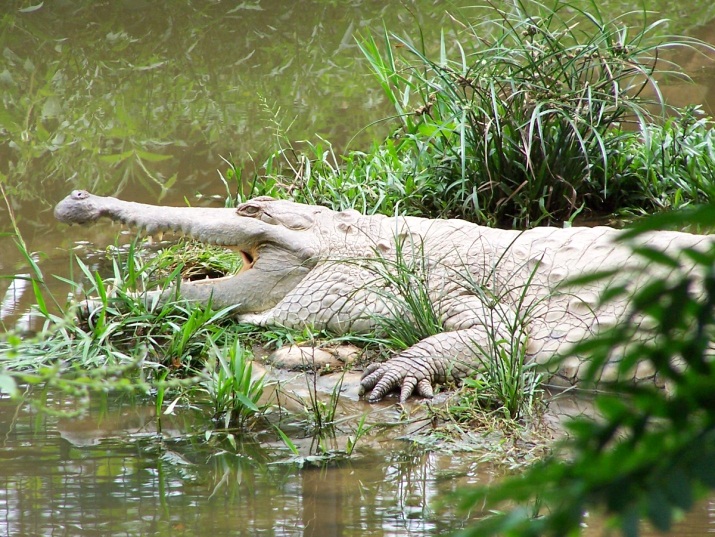 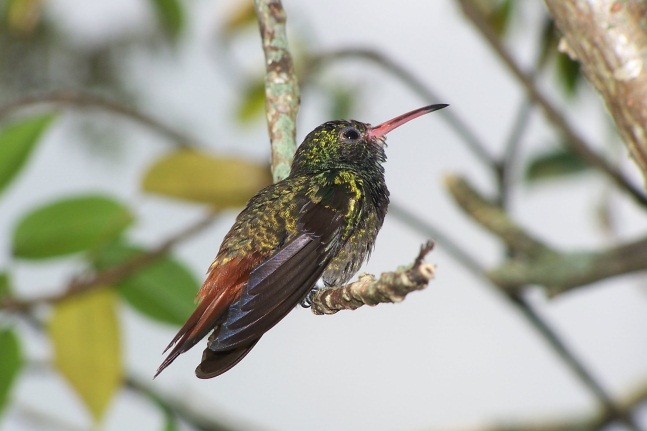 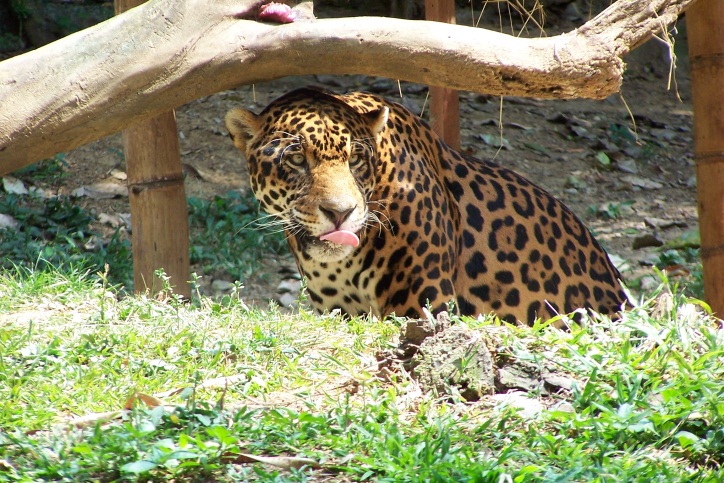 CAUSES OF TREATH
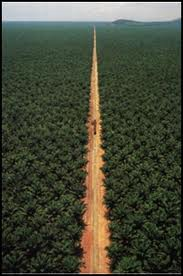 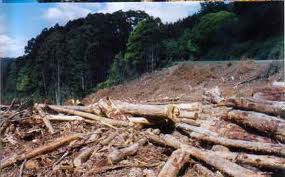 Habitat loss
Big infrastructure/agriculture development
Mining
Hunting (food, conflicts, illegal traffic)
Logging
Invasive species
Contamination
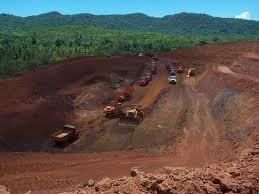 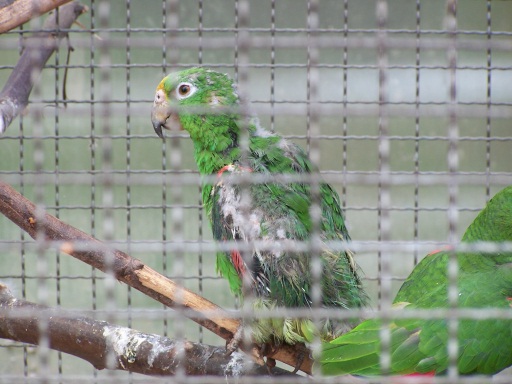 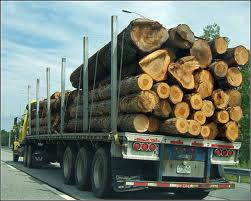 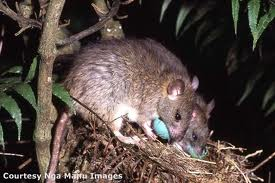 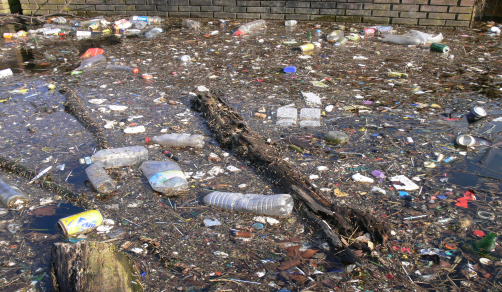 Thanks
Juan Ricardo Gómez S.
jrgomez@javeriana.edu.co